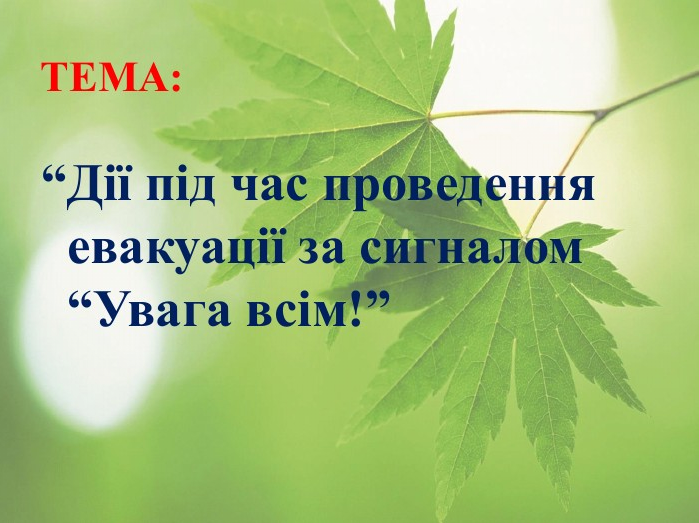 Підготувала: Світлана ГАЄВА
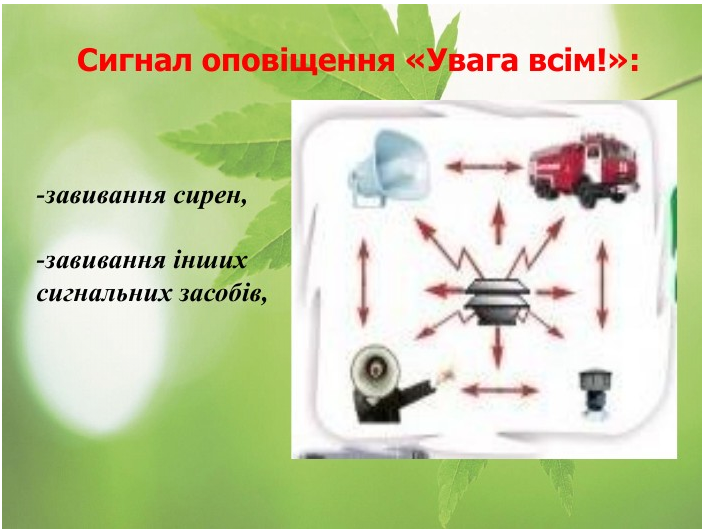 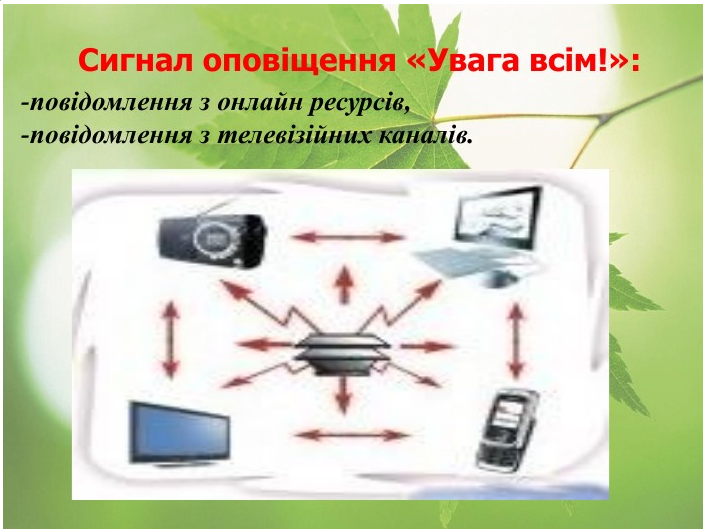 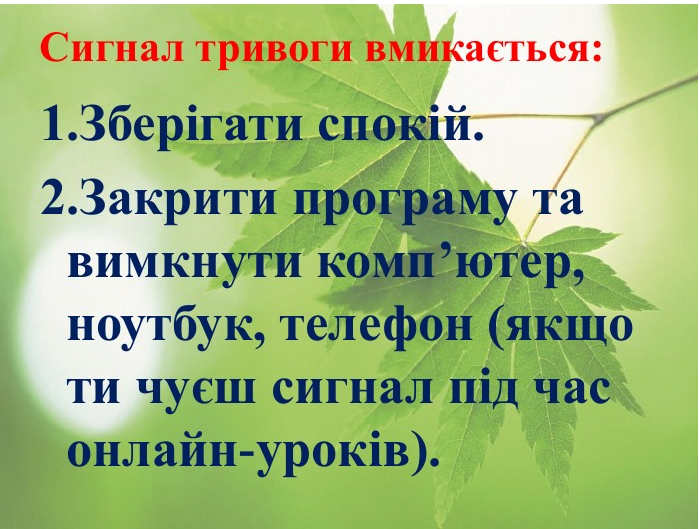 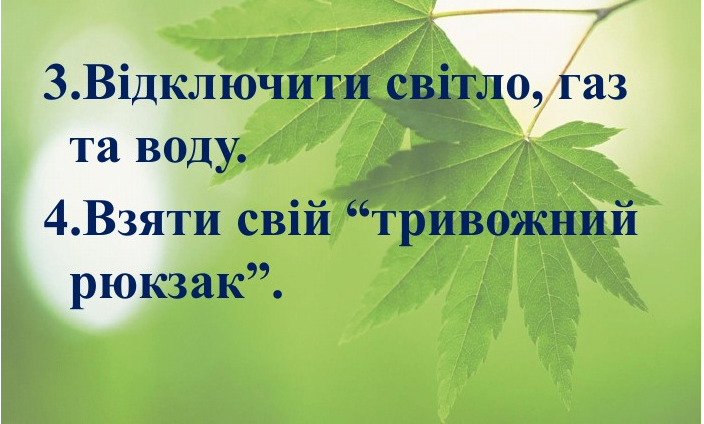 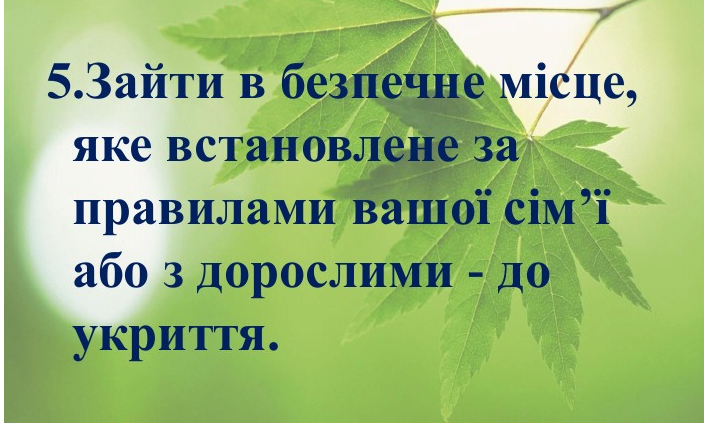 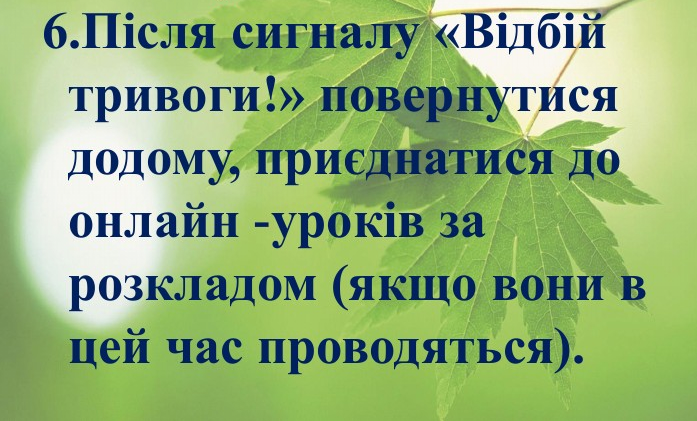 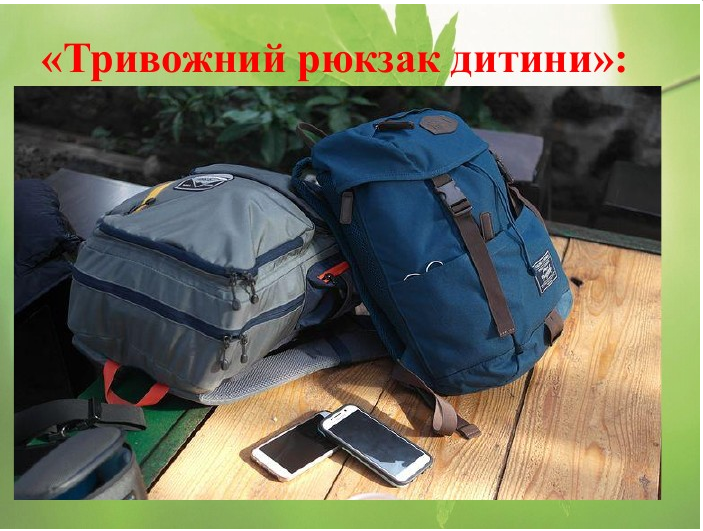 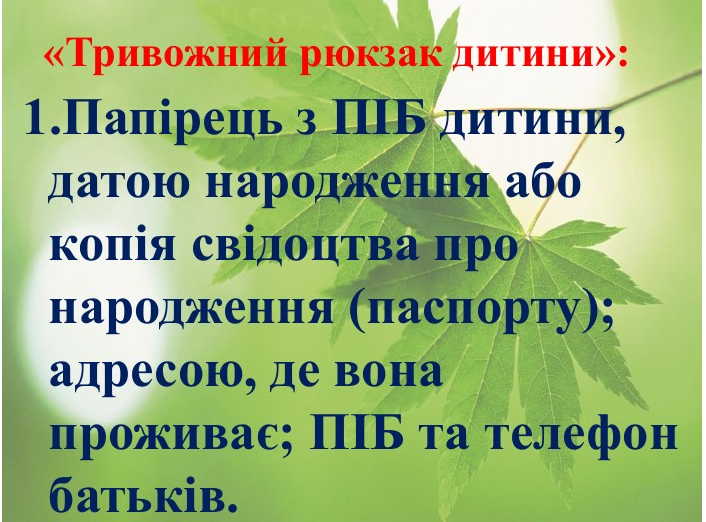 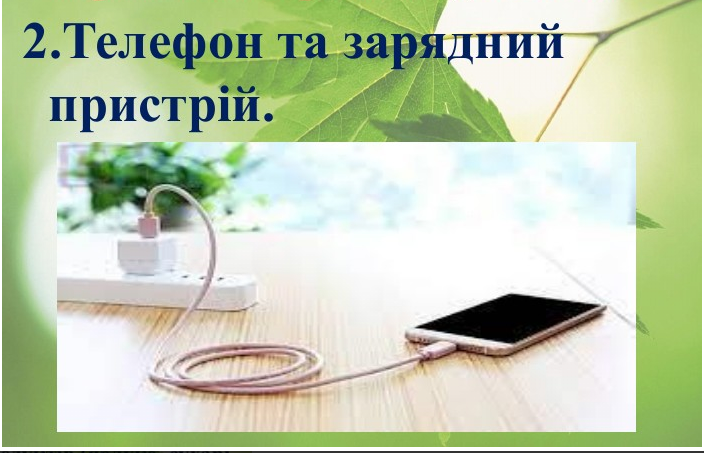 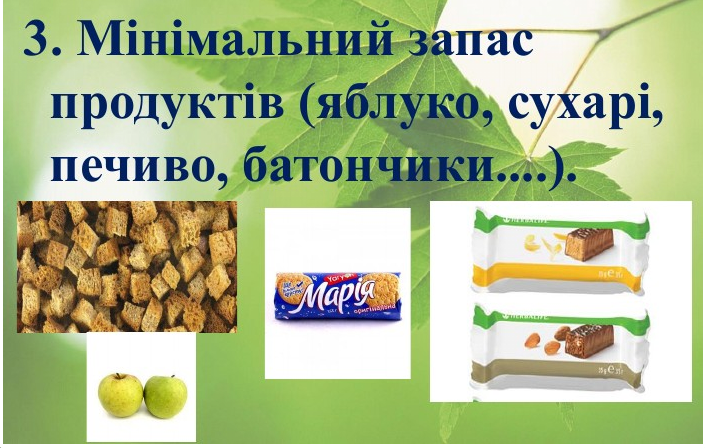 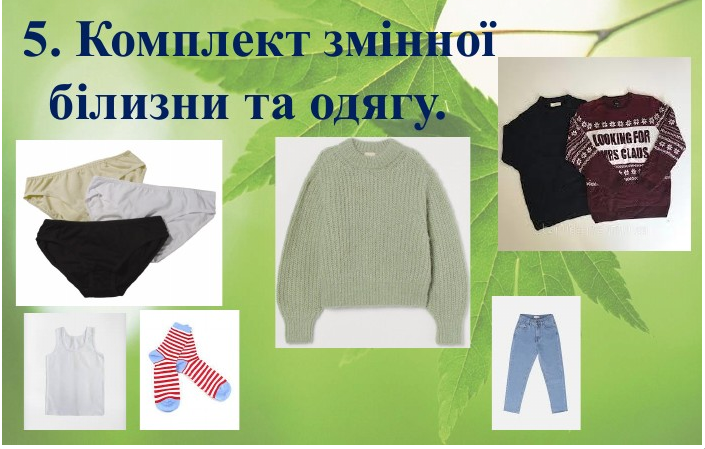 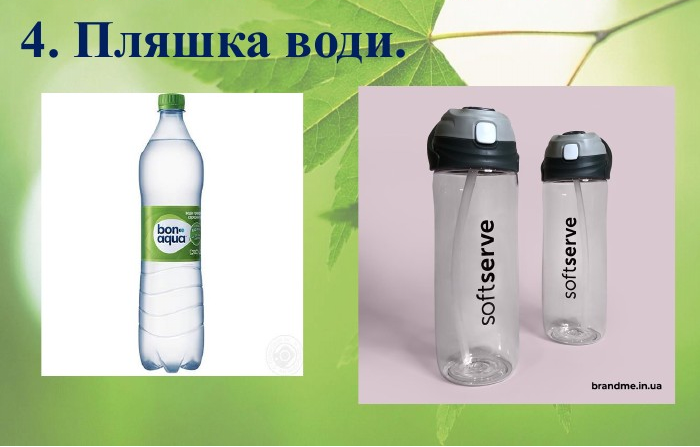 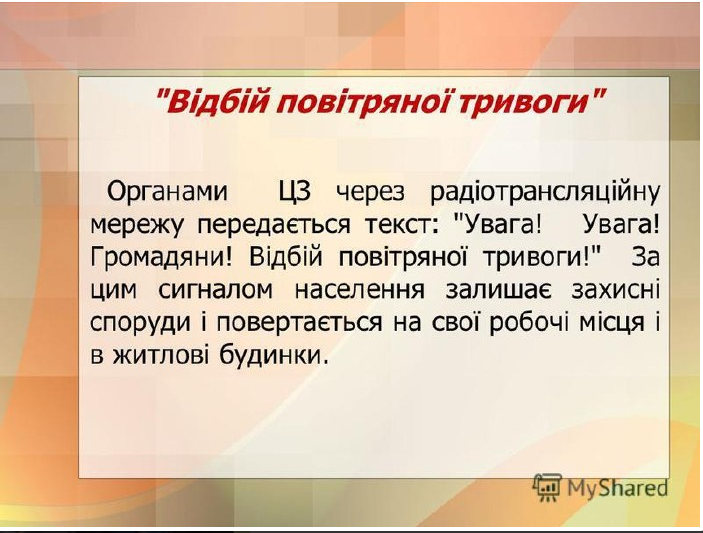 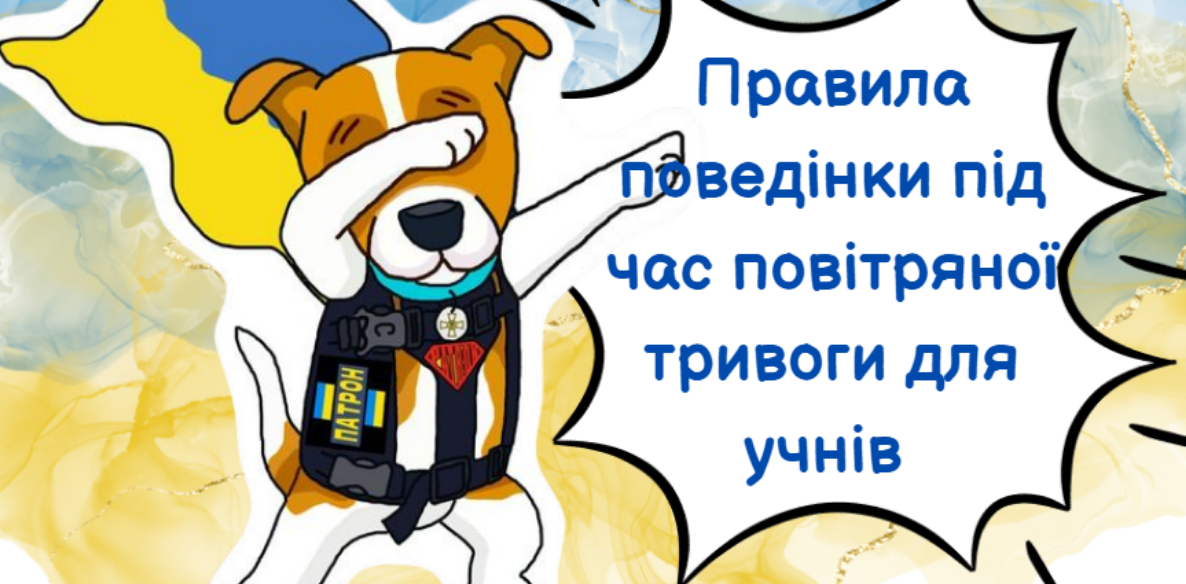 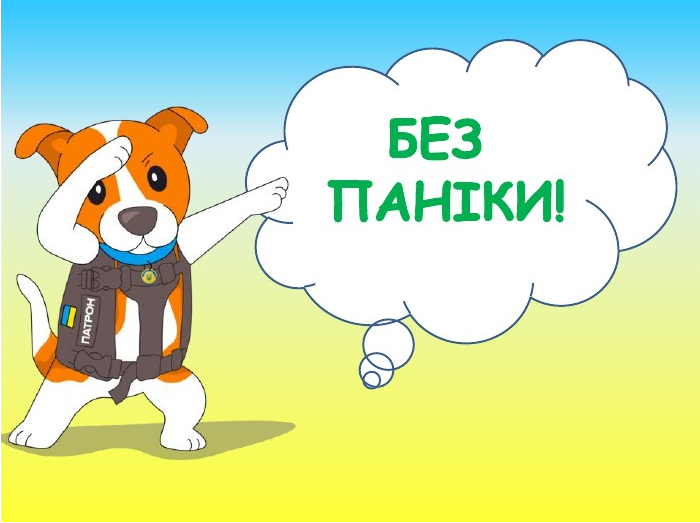 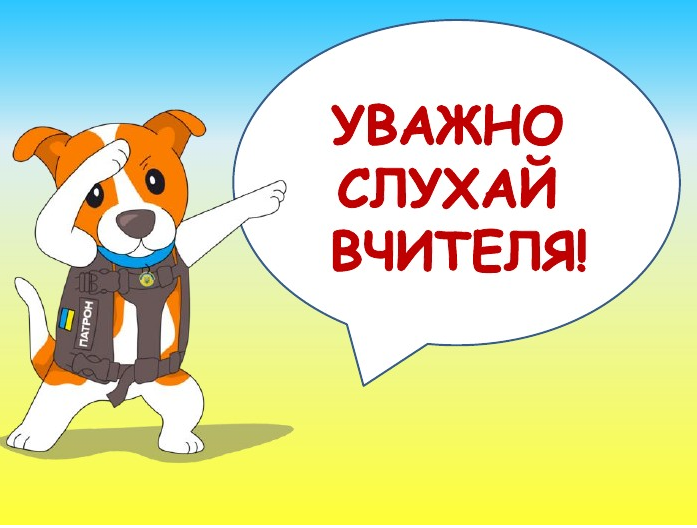 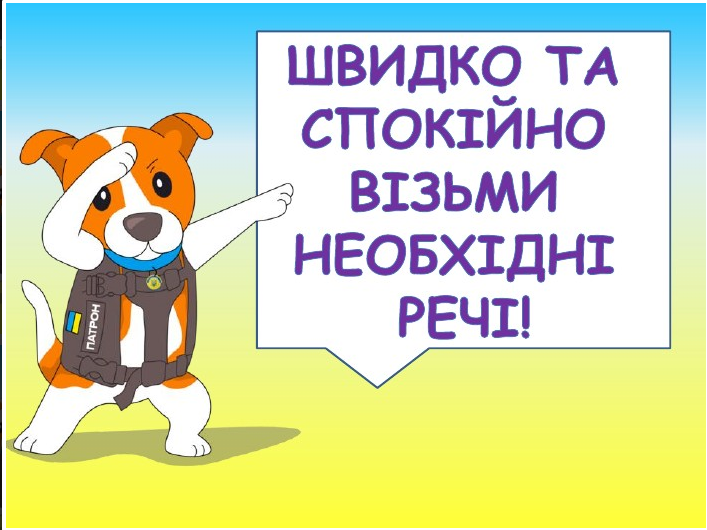 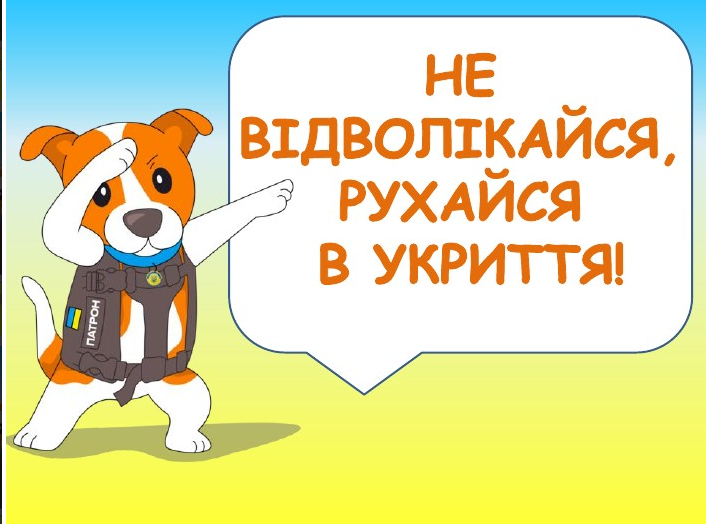 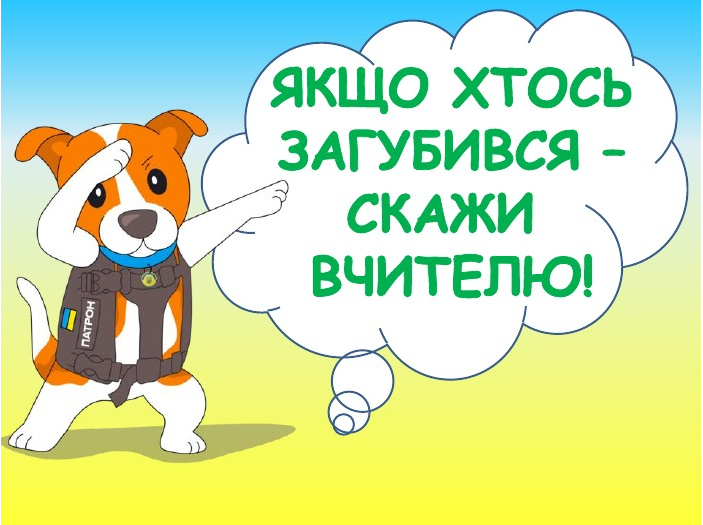 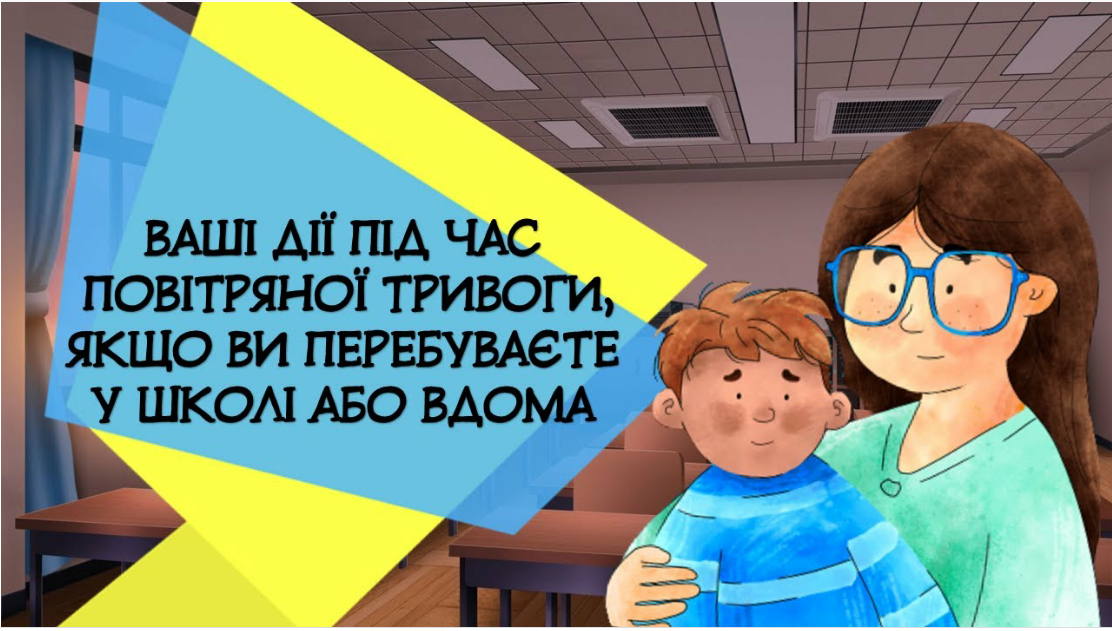 https://youtu.be/HEirZI8bQCo
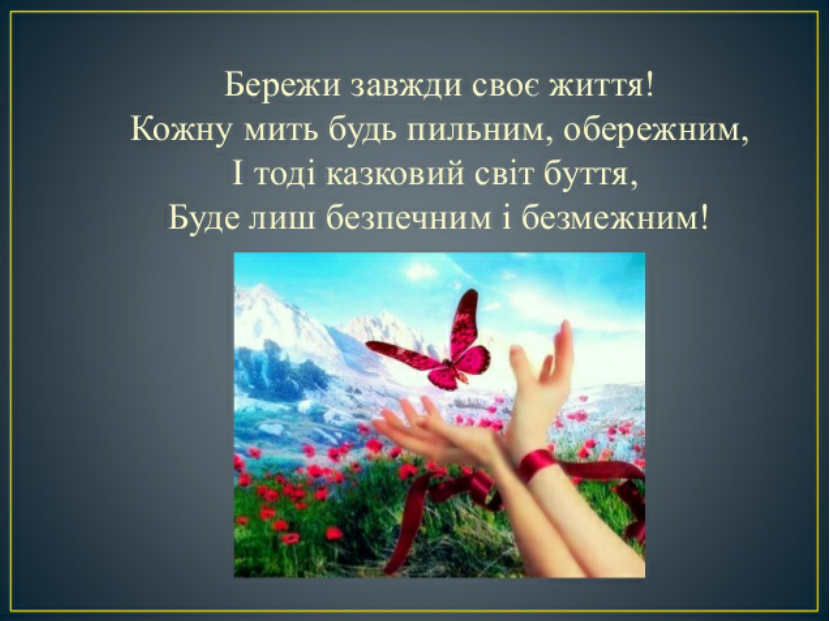